ФБУЗ «Центр гигиены и эпидемиологии в Пермском крае»
Отдел Гигиены детей и подростков
Основы здорового питания
Здоровое питание
Это питание, которое обеспечивает рост, нормальное развитие человека, способствует укреплению здоровья и профилактике заболеваний
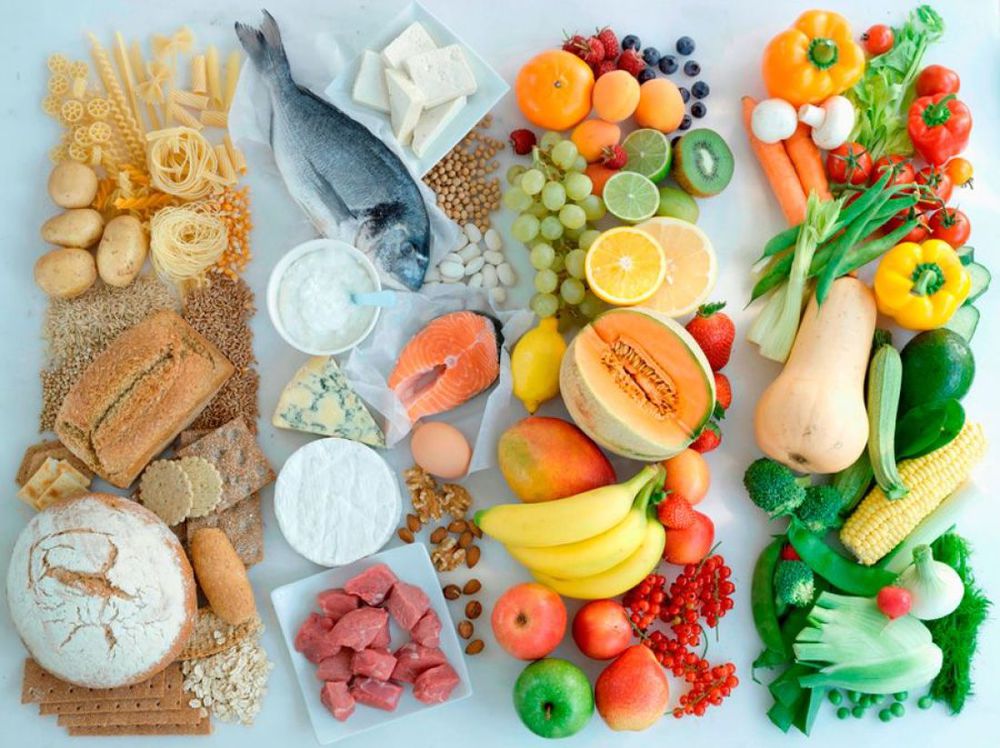 ПИЩА – ИСТОЧНИК ЭНЕРГИИ
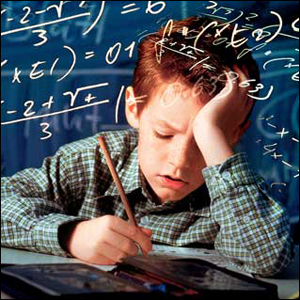 Человек использует энергию для выполнения всех видов деятельности:
- движение, 
- дыхание,
- мышление,
- речь 
- сон.
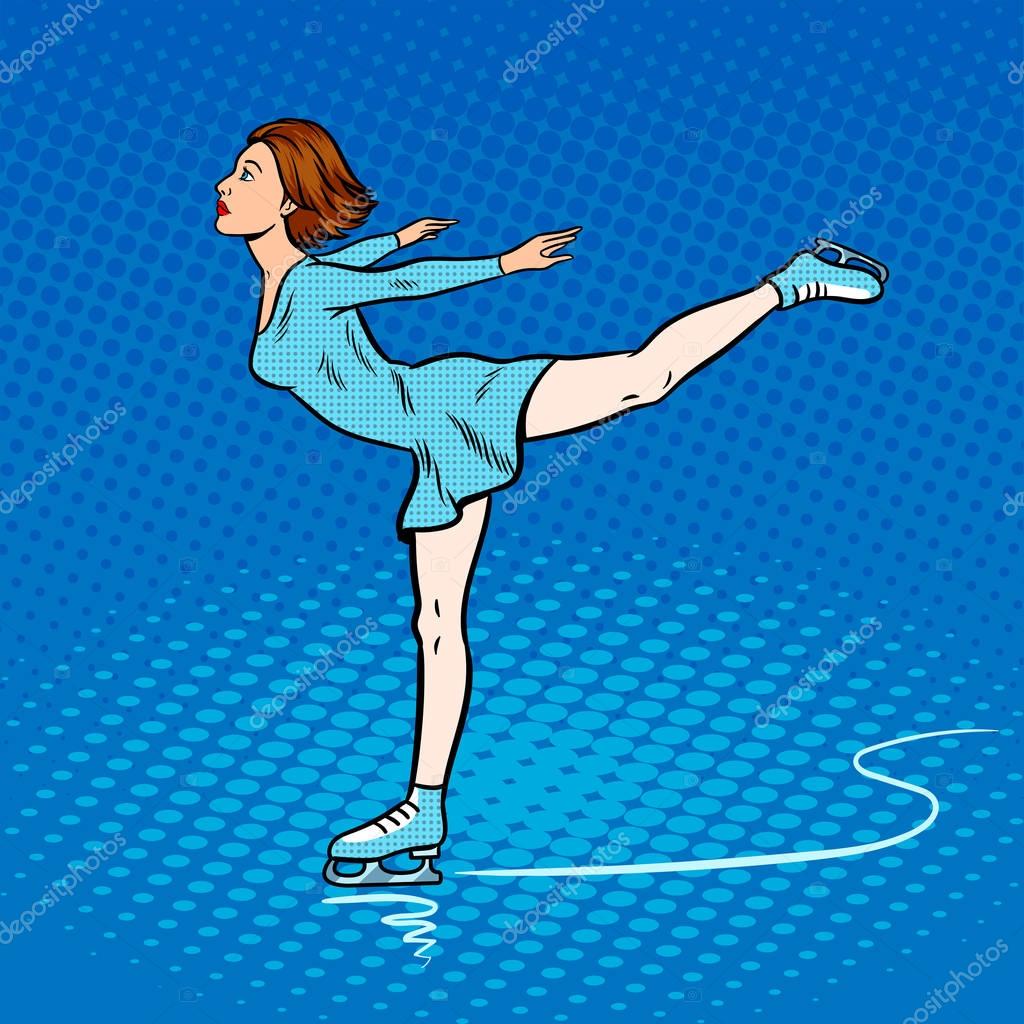 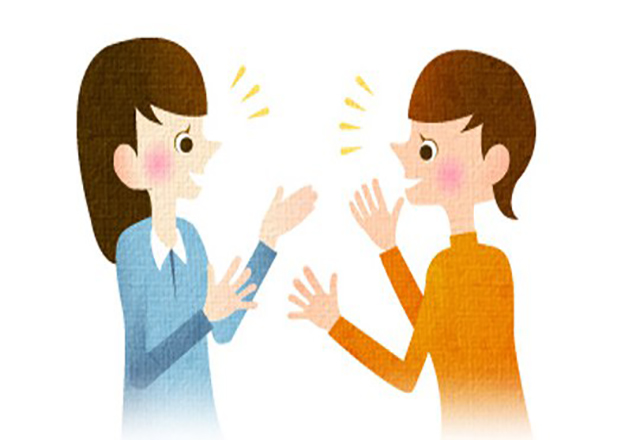 Основные компоненты пищи
Белки – основной строительный материал клеток. Из них образуются  ферменты, многие гормоны
Белки животные: 
 рыба, мясо, творог, сыр, яйца, птица
Белки растительные:
  грибы, горох, бобы, фасоль, орехи, семечки
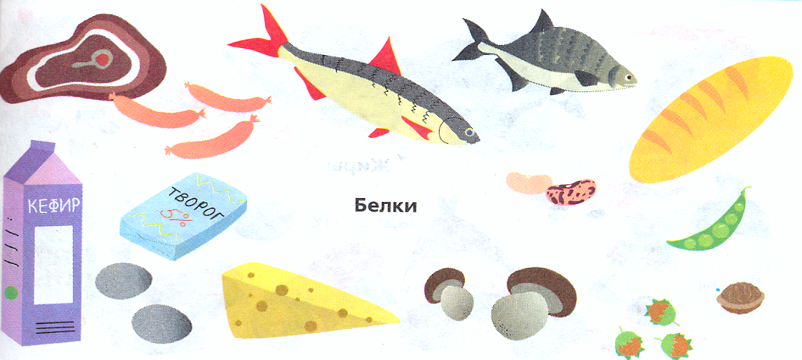 Основные компоненты пищи
Жиры - источник энергии, входят в состав клеток, тканей
Жиры растительные: 
   растительное масло,
    рыбий жир, орехи;
Жиры животные: 
     сливочное масло,
     сыр, сметана, сливки.
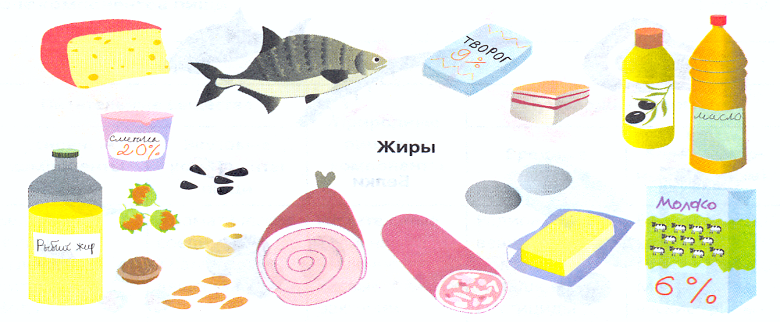 Основные компоненты пищи
Углеводы- главный поставщик энергии для работы мышц и других органов. Вместе с белками они образуют ферменты и гормоны
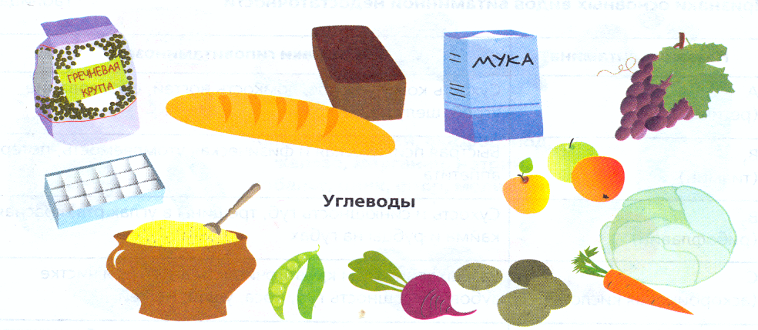 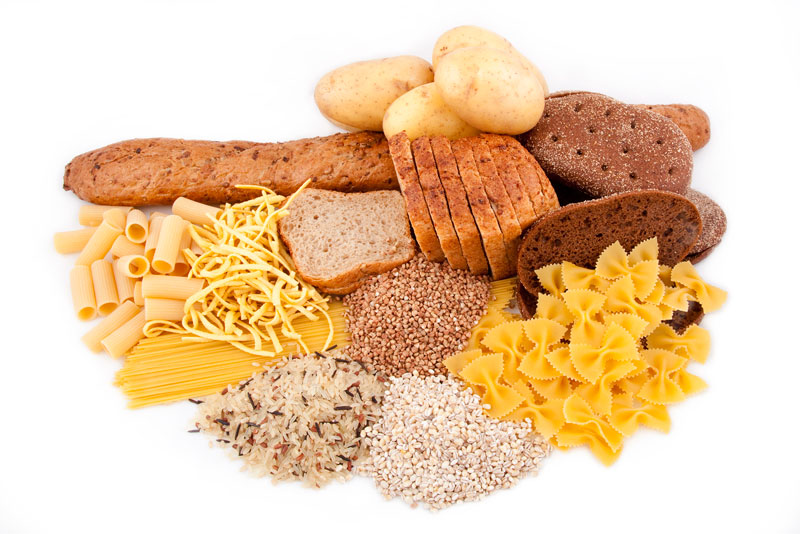 Основные компоненты пищи
Витамины и минеральные вещества- помогают организму расти и быть здоровыми
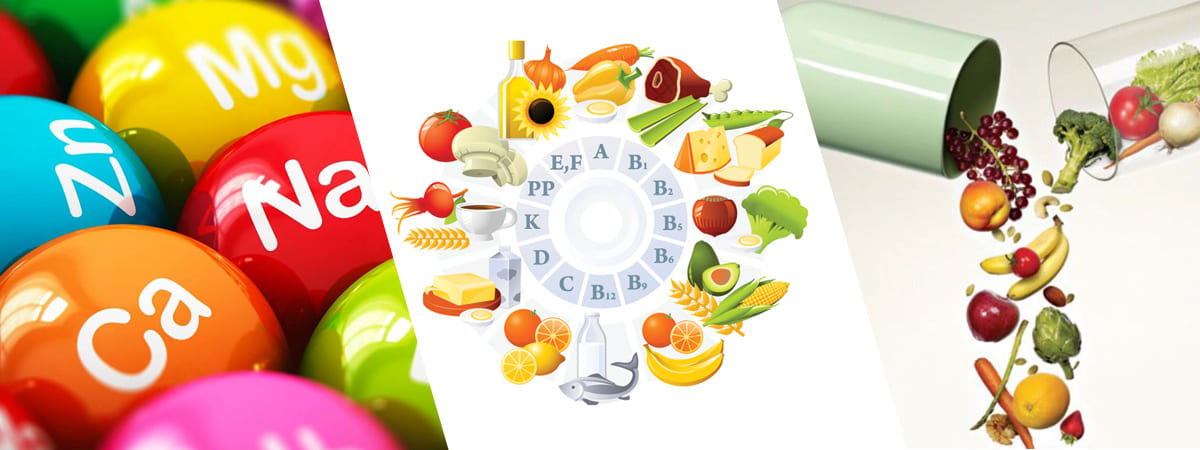 При не соблюдении принципов питания, чрезмерном употреблении сахара, жирной пищи возникает риск развития избыточной массы тела (ожирения), сахарного диабета и др. заболеваний.
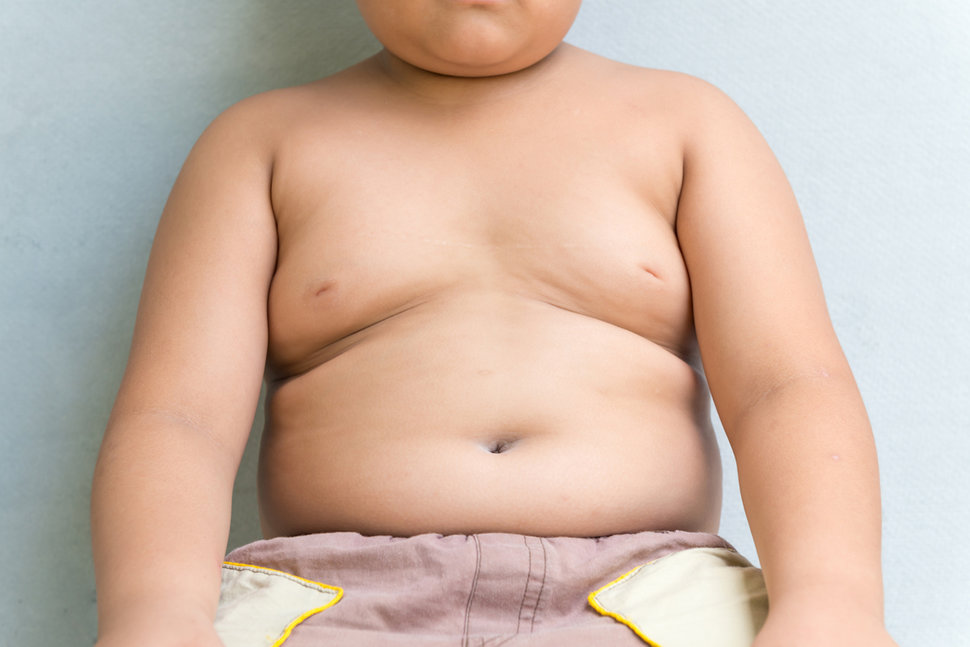 ожирение
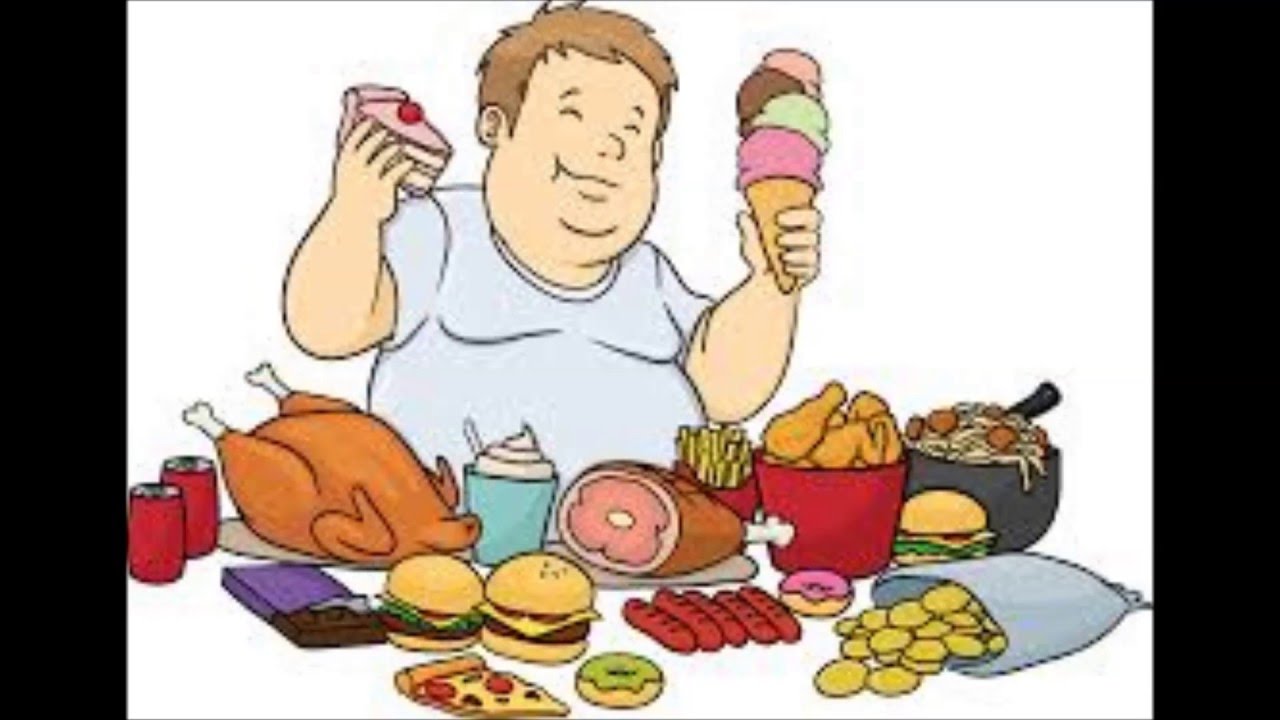 избыточное отложение жира в организме может быть либо самостоятельным заболеванием, либо синдромом, сопровождающим другие заболевания.
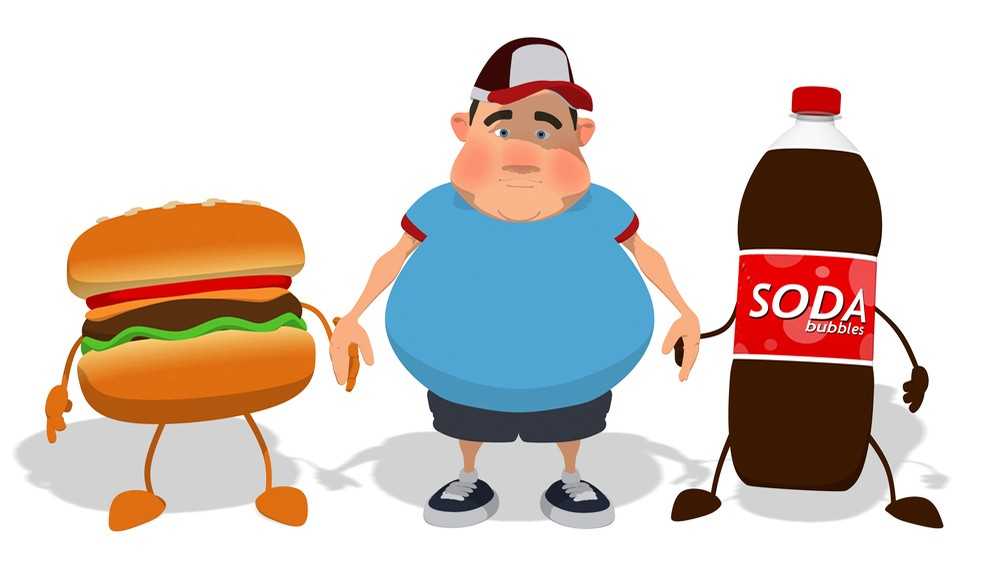 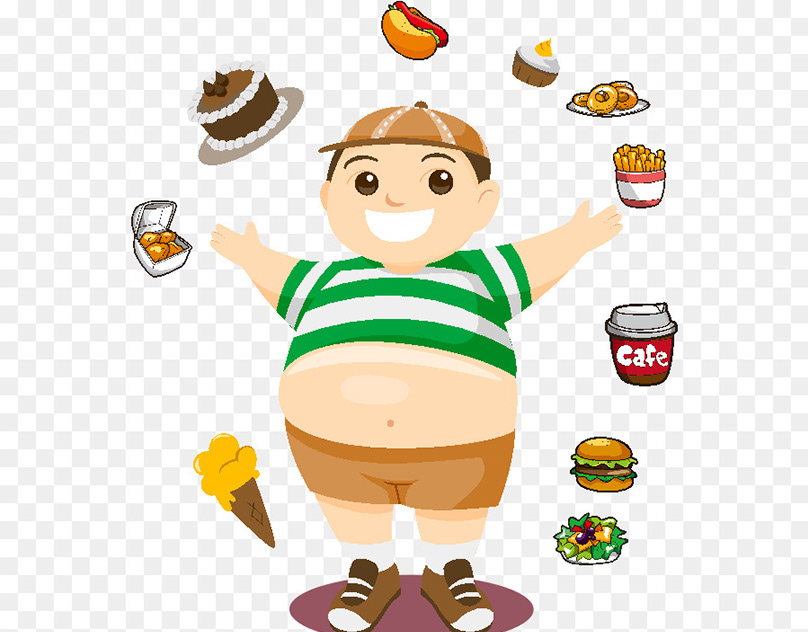 Сахарный диабет
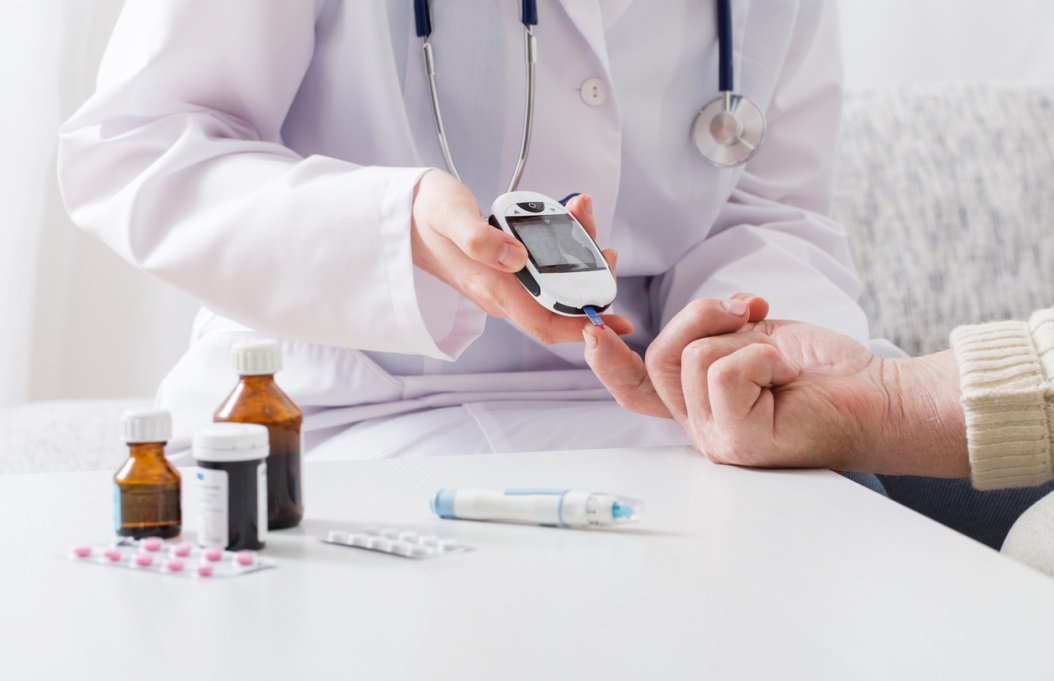 Это эндокринное заболевание, связанное с нарушением усвоения глюкозы и развивающихся вследствие недостаточности гормона инсулина, в результате чего развивается стойкое увеличение содержания глюкозы в крови.
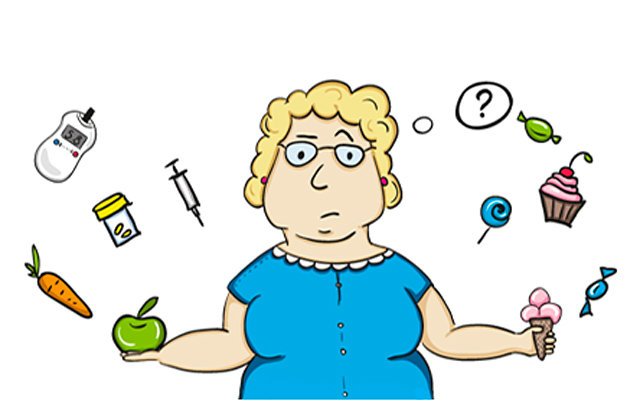 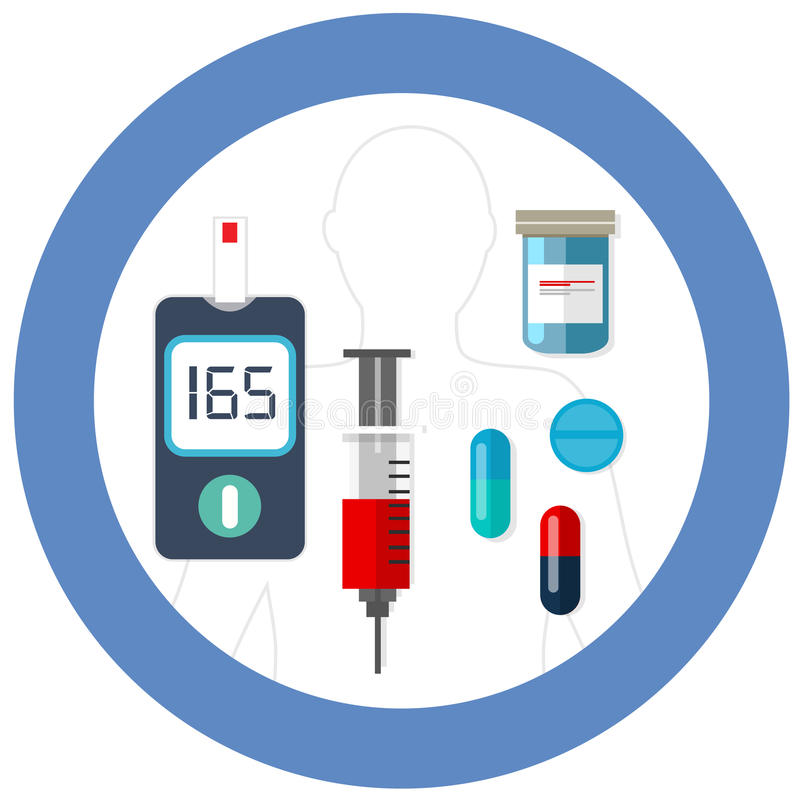